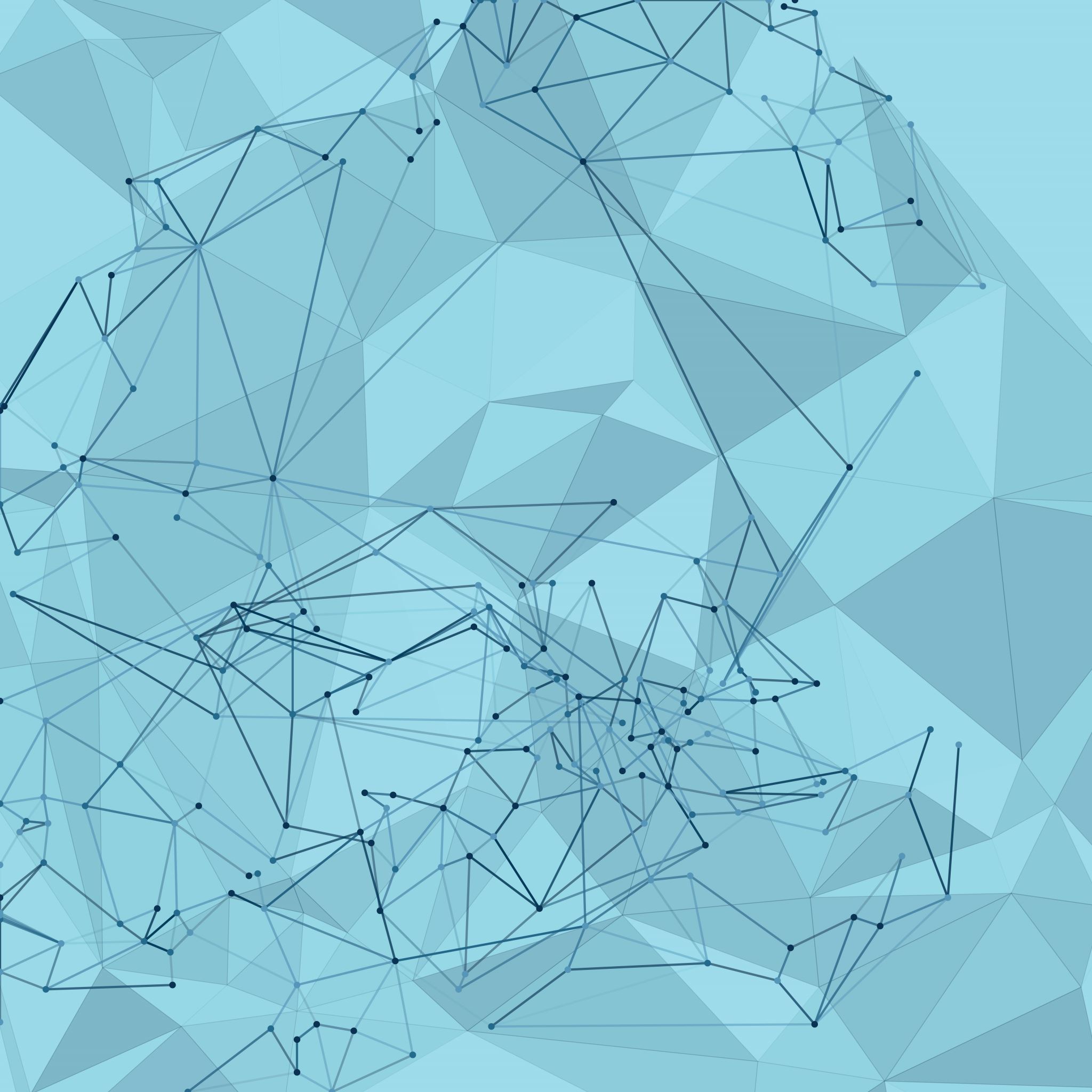 Polycarbonate in the Circular Economy
Past, Present, and Future Opportunities for Sustainability
Ethan Molnar 					           CHE5135
Introduction to Polycarbonate (PC)
Thermoplastic Polymer
High impact resistance: Extremely durable, used for toughness
Transparency: Optical clarity comparable to glass
Lightweight nature: Less dense than glass or metal
Heat resistance: Withstand high temperatures without deforming
Key Applications:
Electronics: Protective casings, CDs/DVDs, and LED light covers
Automotive: Headlamps, interior panels, structural components
Construction: Roof panels, bulletproof glass, and skylights
Medical Devices: Safety equipment and sterilizable instruments
Origins and Early Use of PC
Historical development
First synthesized in 1953 by Bayer and GE Plastics
Adopted in consumer goods, replacing heavier and more fragile materials like glass and metal
Challenges in the early stages
Non-recyclable waste accumulation
Lack of circularity in manufacturing
Rapid growth in use, contributing to non-recyclable waste buildup.
High dependency on fossil fuel-based feedstocks.
Present Progress and Challenges
Fork in the Road: Two Possible Futures
Working Towards a Circular Future
Questions?